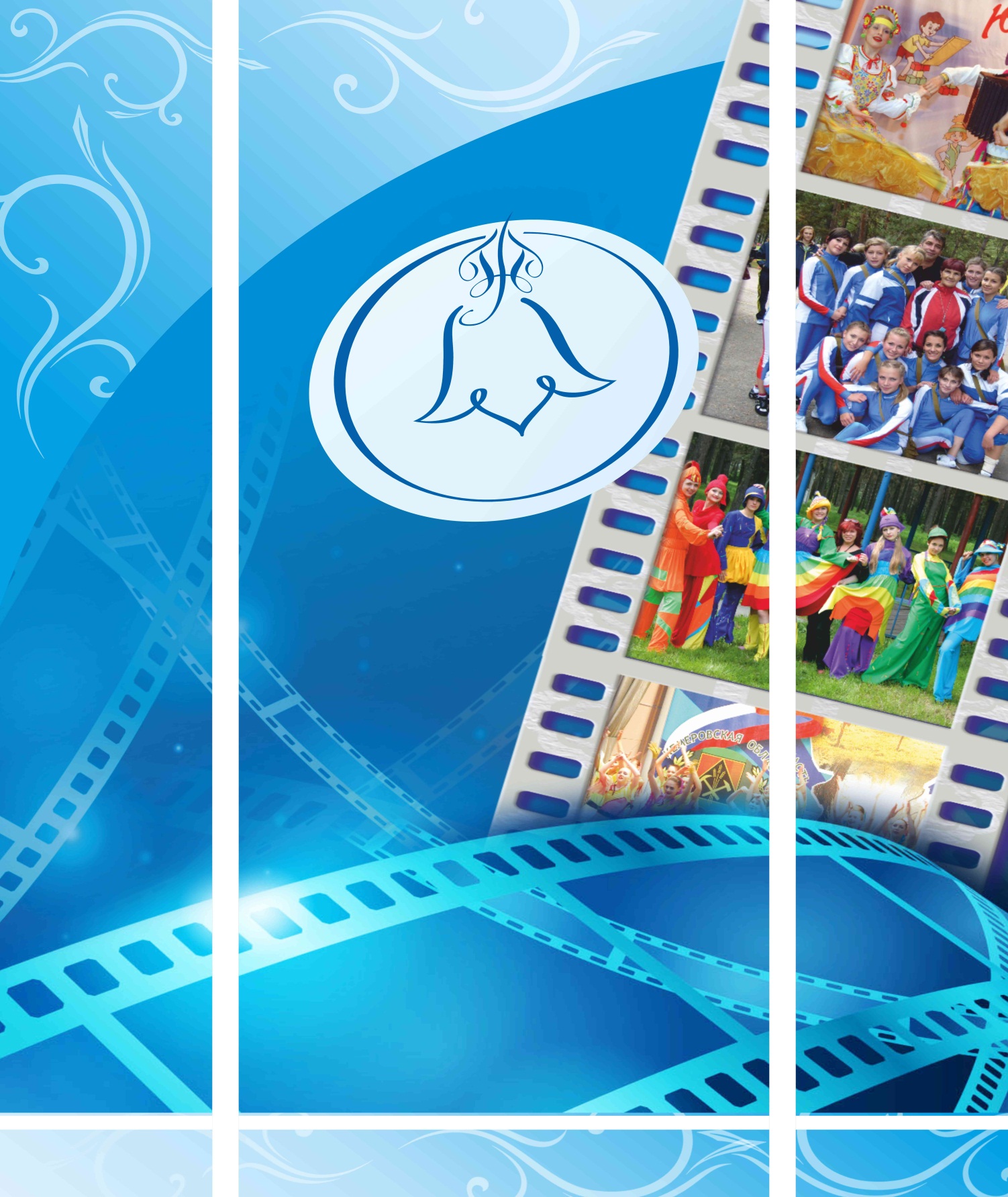 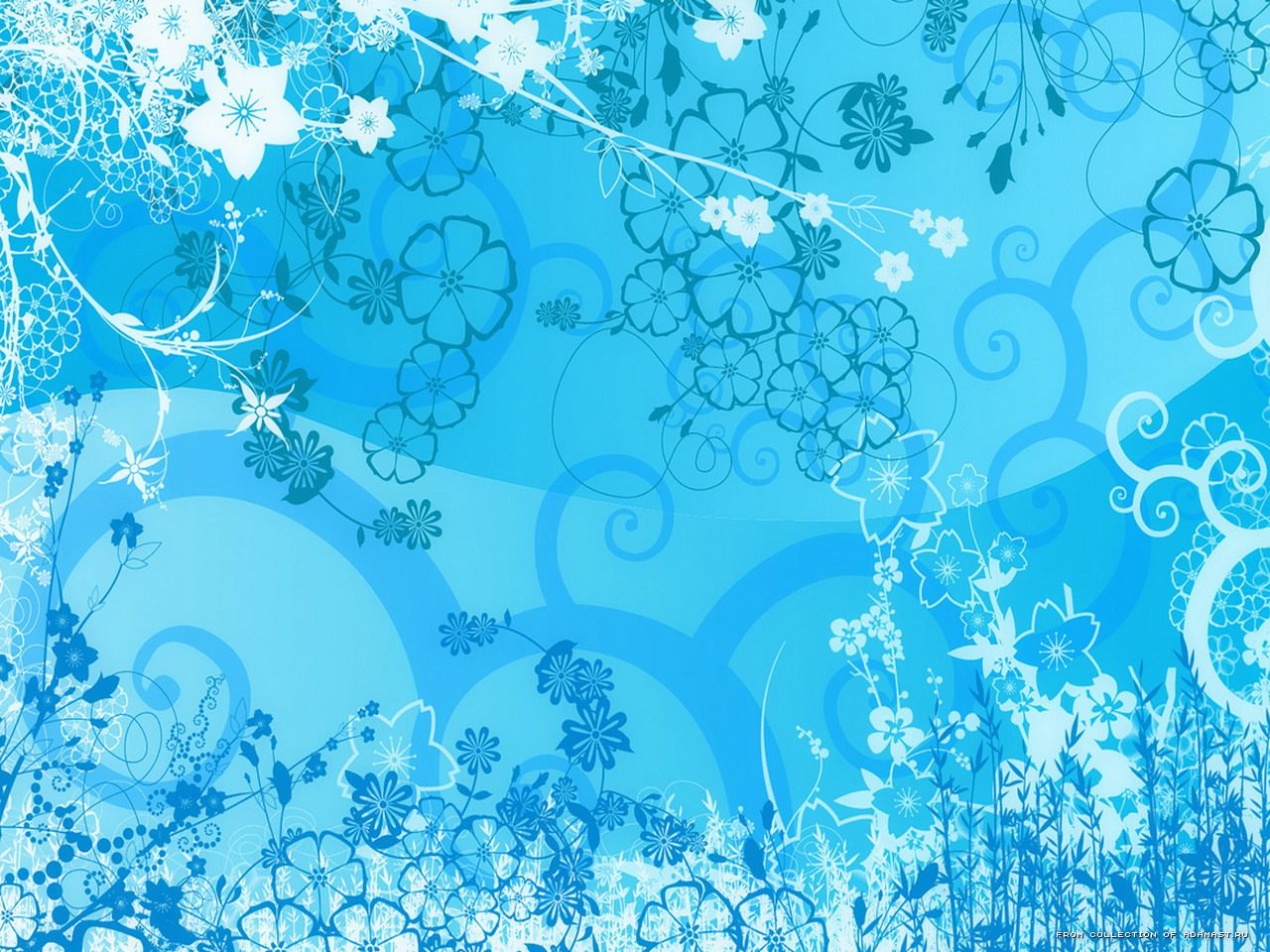 2004 год
Гордость гимназии
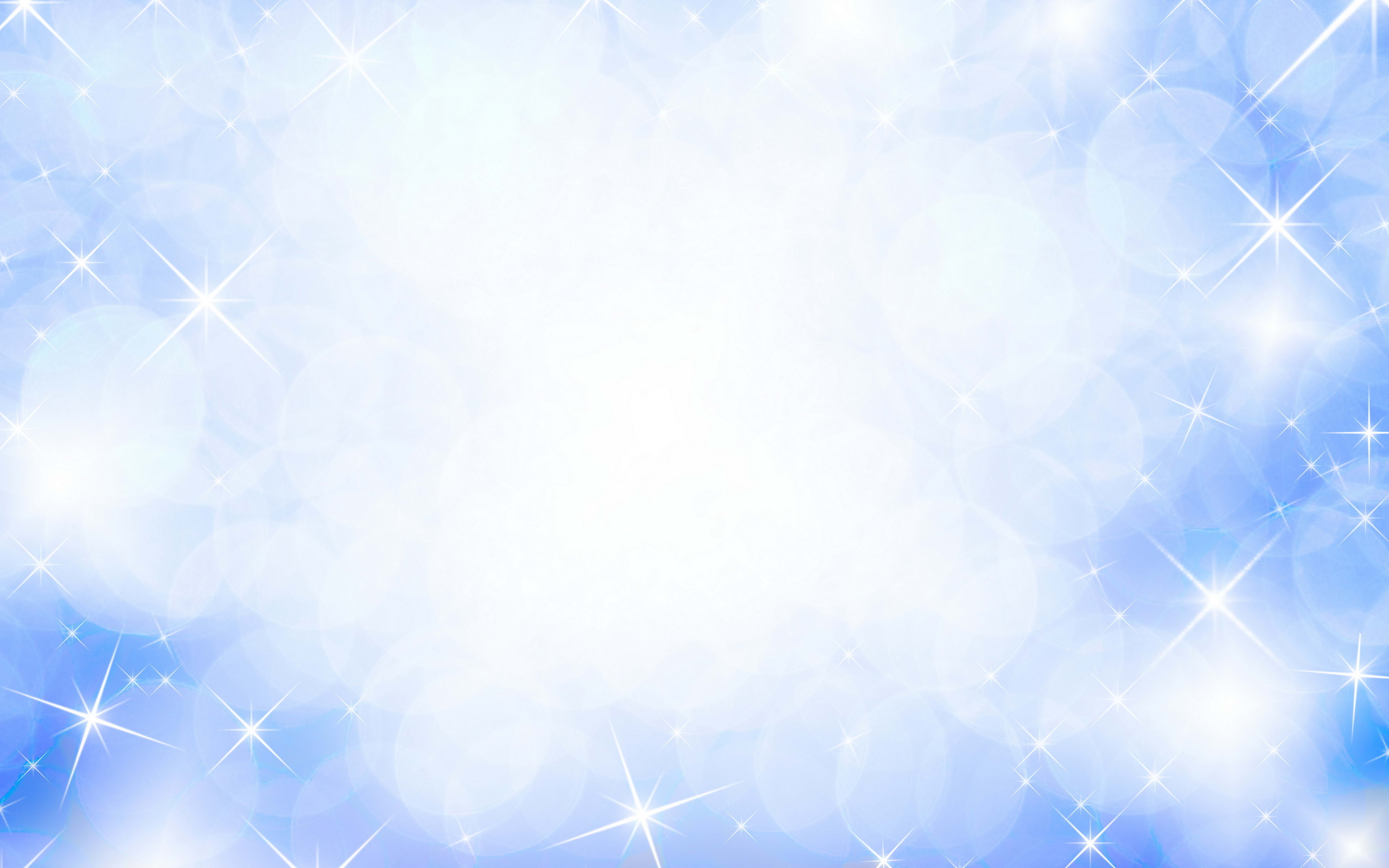 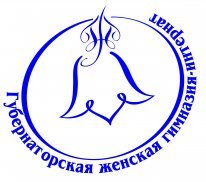 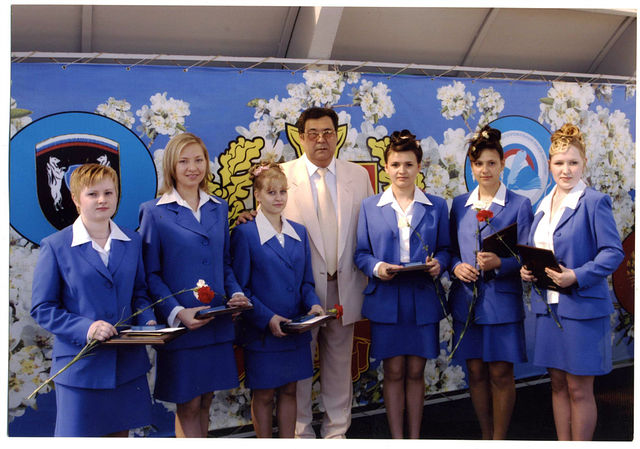 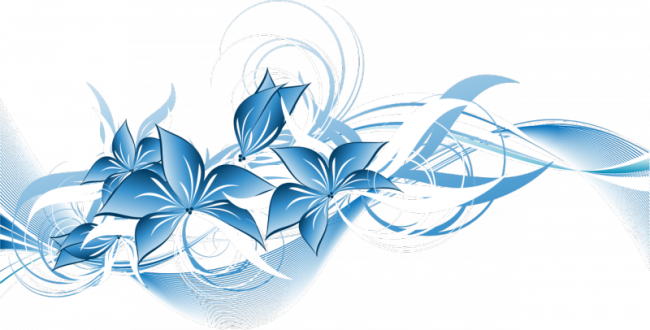 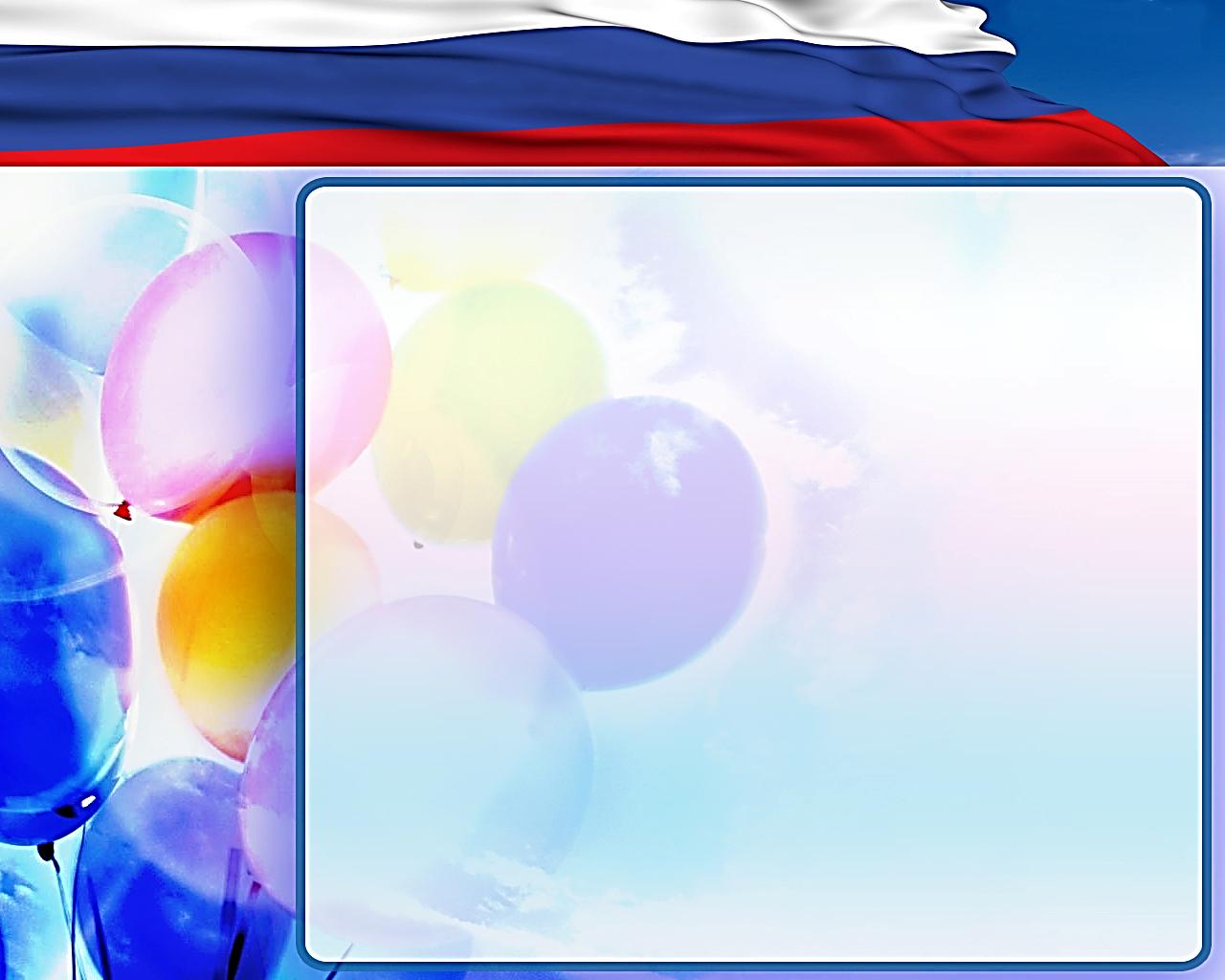 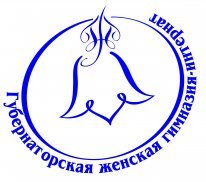 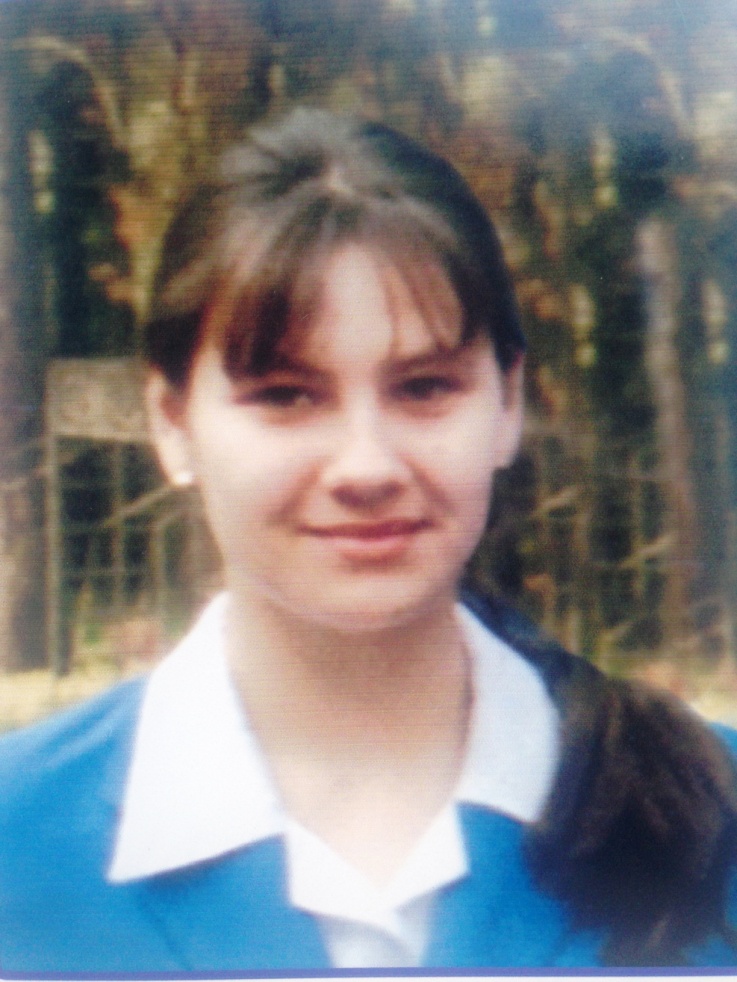 В 2003 г. заняла 2 место в областной олимпиаде по литературе и стала дипломантом Международной детско-юношеской конференции «Санкт-Петербург и мировая культура».В 2004 г. поступила в Кемеровский государственный университет  на филологический факультет.
Дудукаленко Анастасиясеребряная медаль
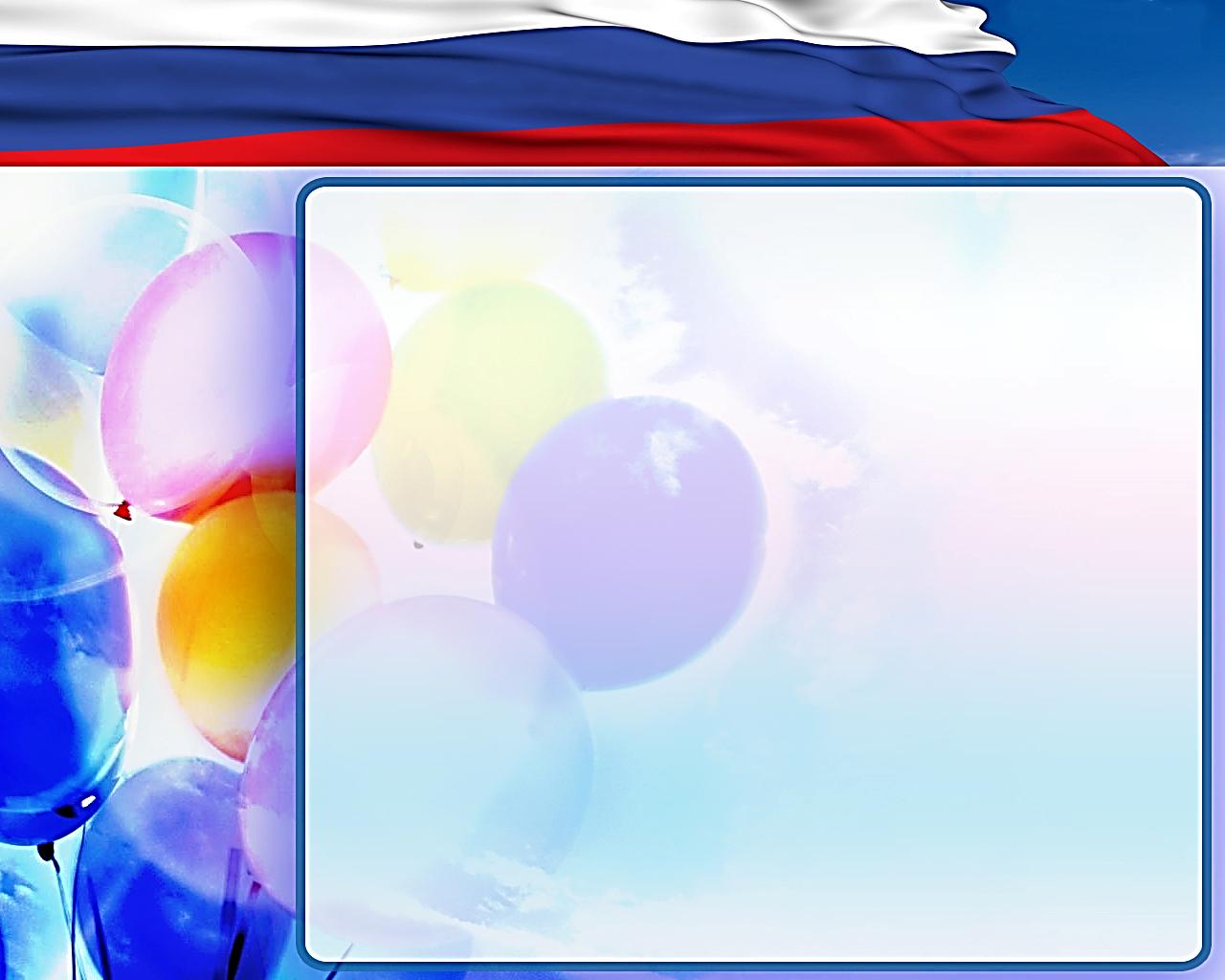 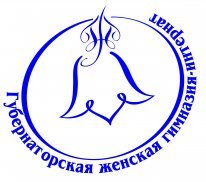 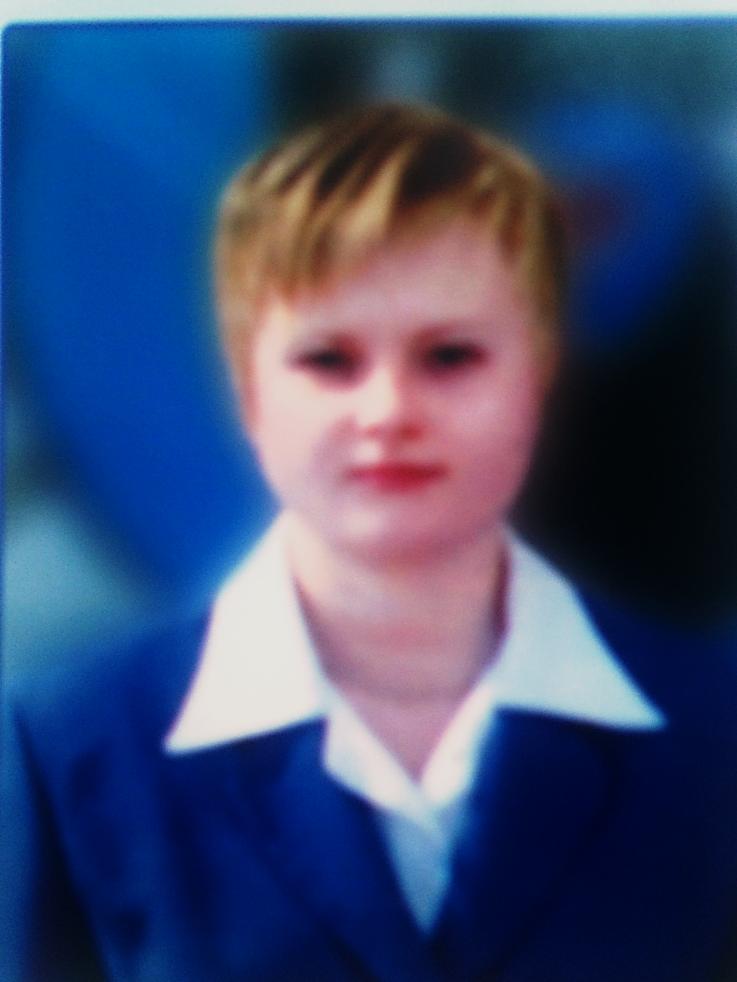 Была представителем научного общества гимназисток  и Совета самоуправления гимназии. Дважды заняла 2 место в Российской научной конференции школьников «Открытие» (г. Ярославль)
В 2004 г. поступила в Кемеровский государственный университет на филологический факультет.
СЕМЁНОВА КРИСТИНАсеребряная медаль
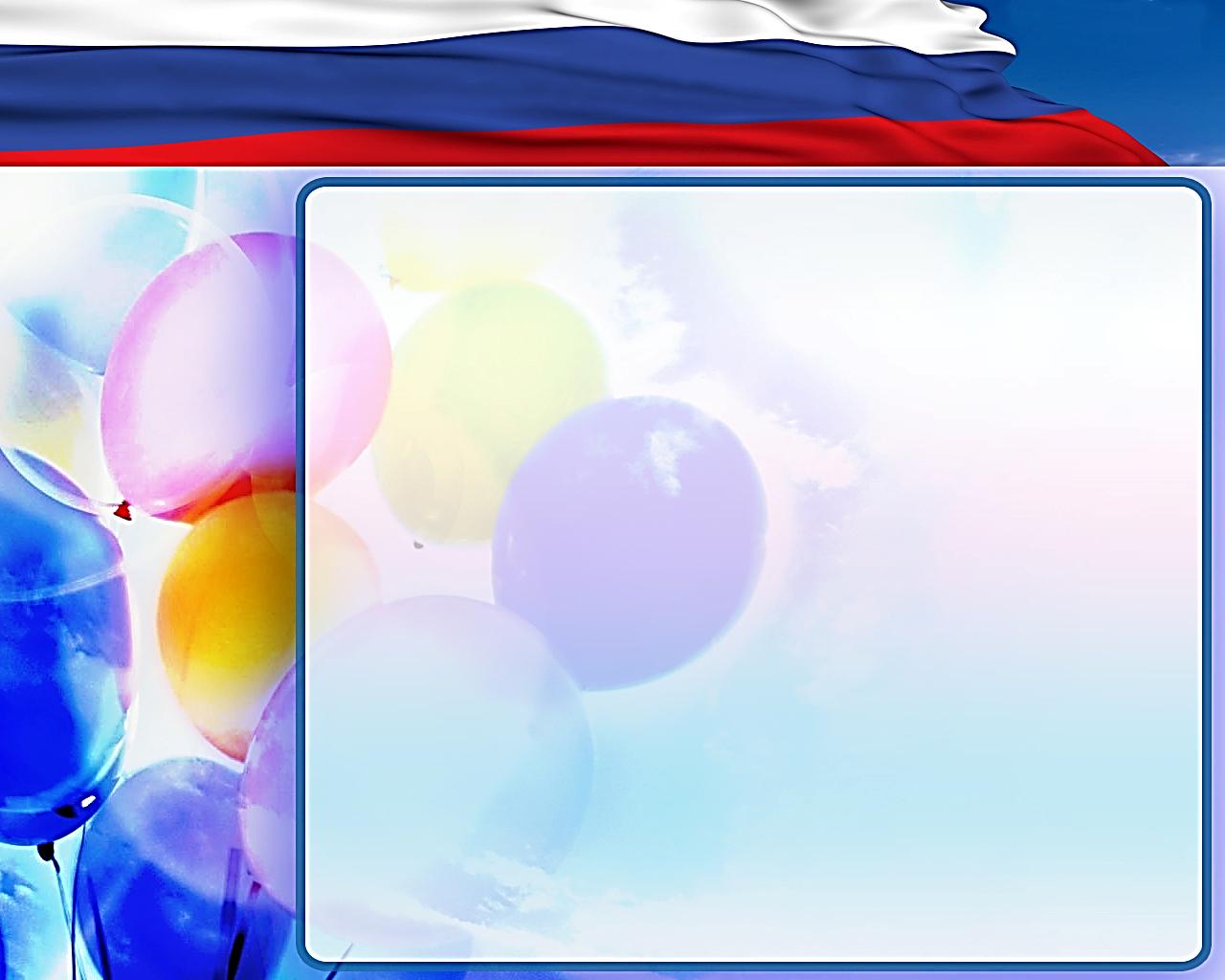 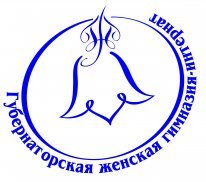 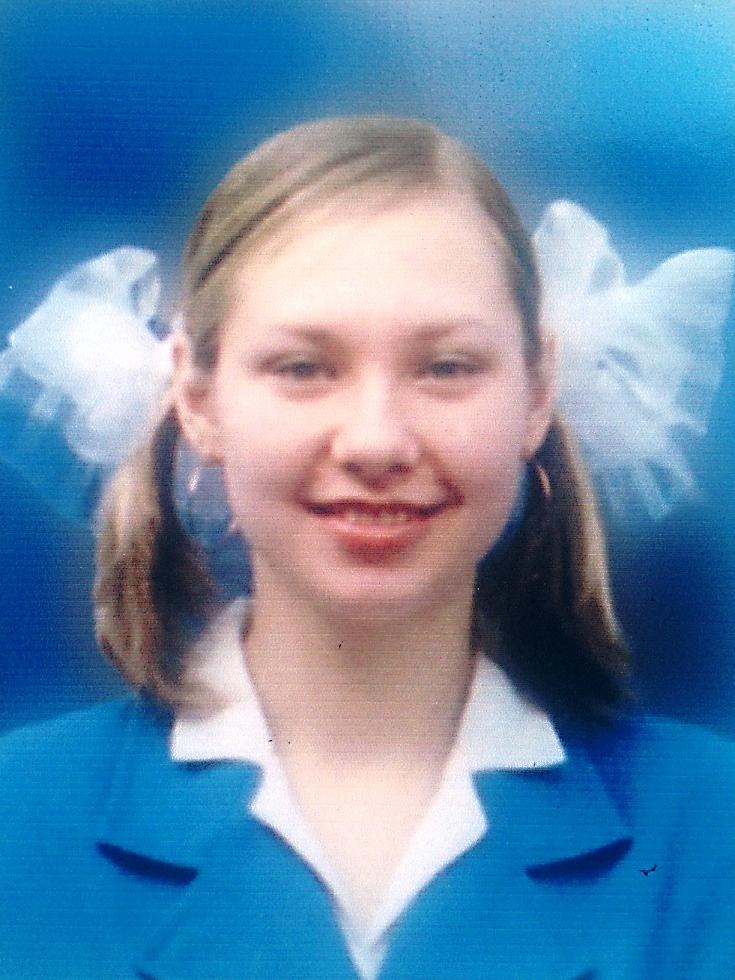 В 2004 г. заняла призовое место в областной олимпиаде по русскому языку. Дважды становилась дипломантом областной научно- практической гимназической конференции «Истоки».
В 2004 г. поступила в Кемеровский государственный университет на филологический факультет.
ТИХОМИРОВААЛЁНАсеребряная медаль
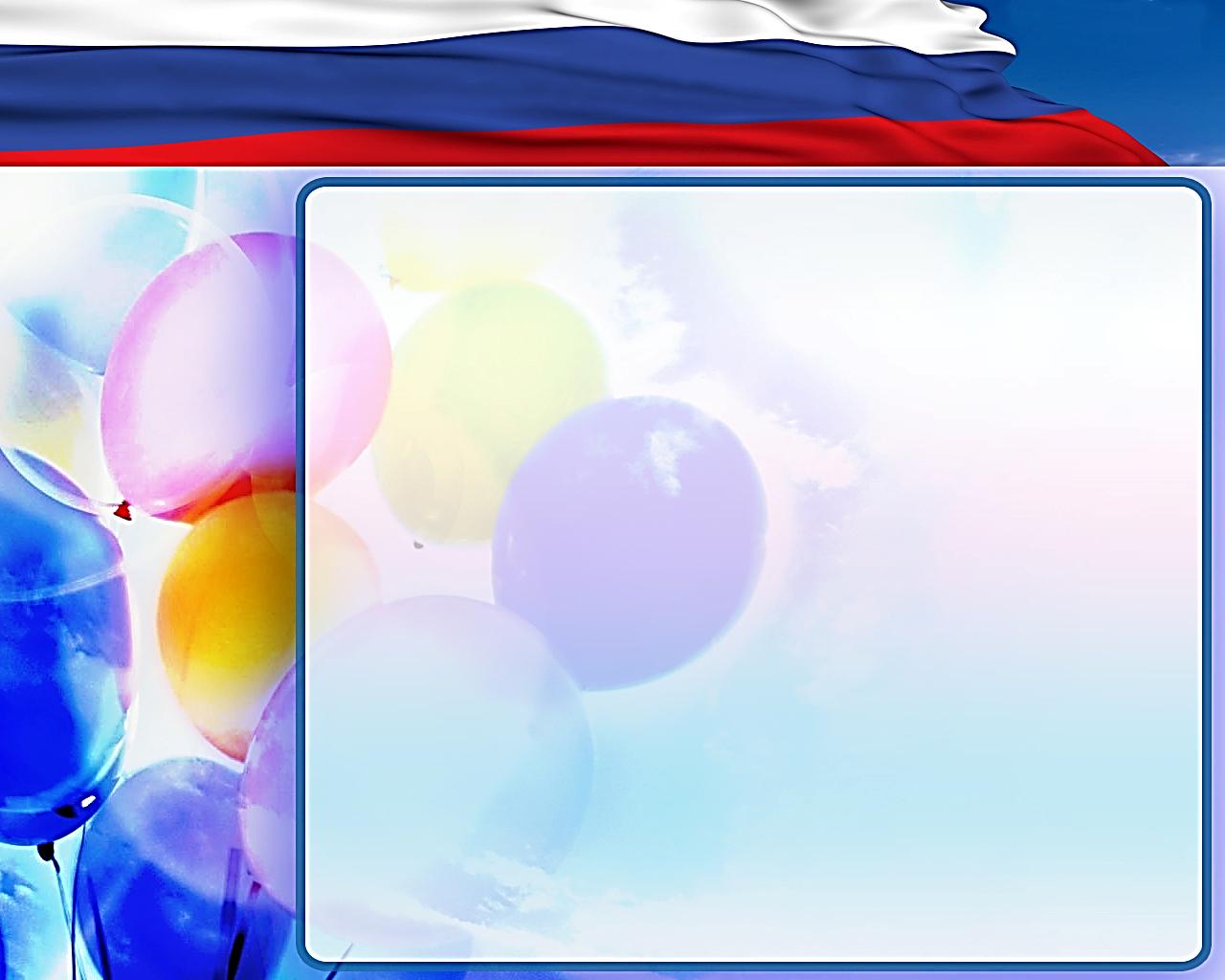 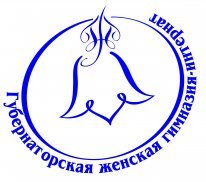 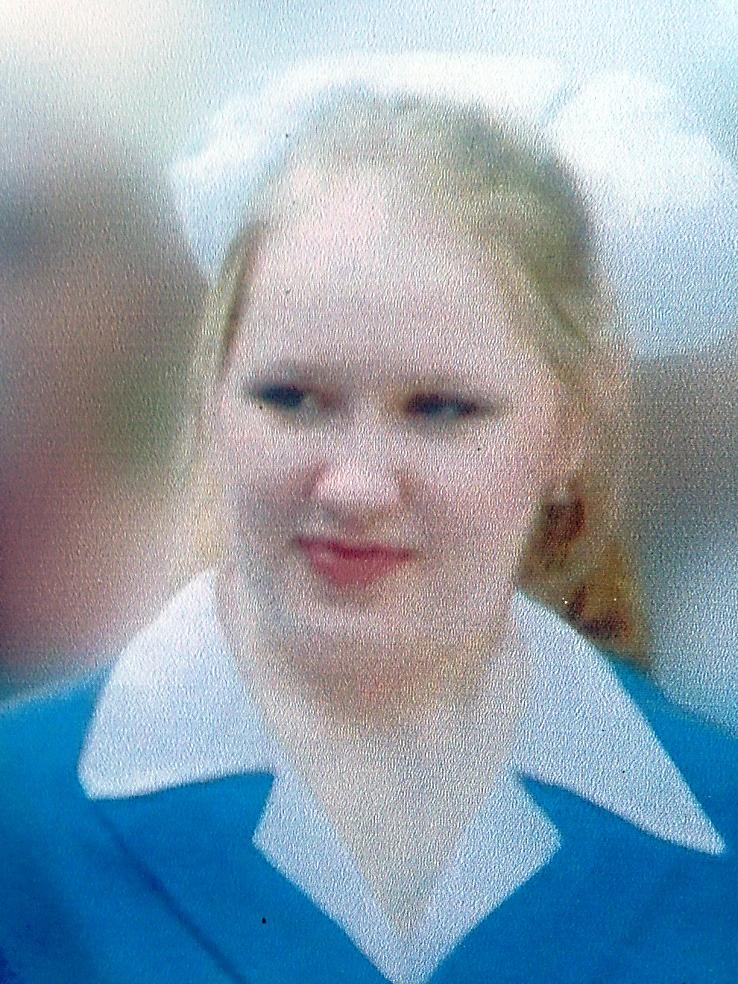 В составе хореографической студии «Колокольчик»  в 2003, 2004 гг. заняла 1-е место в Малых Дельфийских играх среди губернаторских образовательных учреждений.
В 2004 г. поступила в Кемеровский колледж статистики, экономики и информационных технологий, в 2005 г. в Томский политехнический университет на химико-технологический факультет.
СОЛДАТЕНКОЛЮБОВЬсеребряная медаль
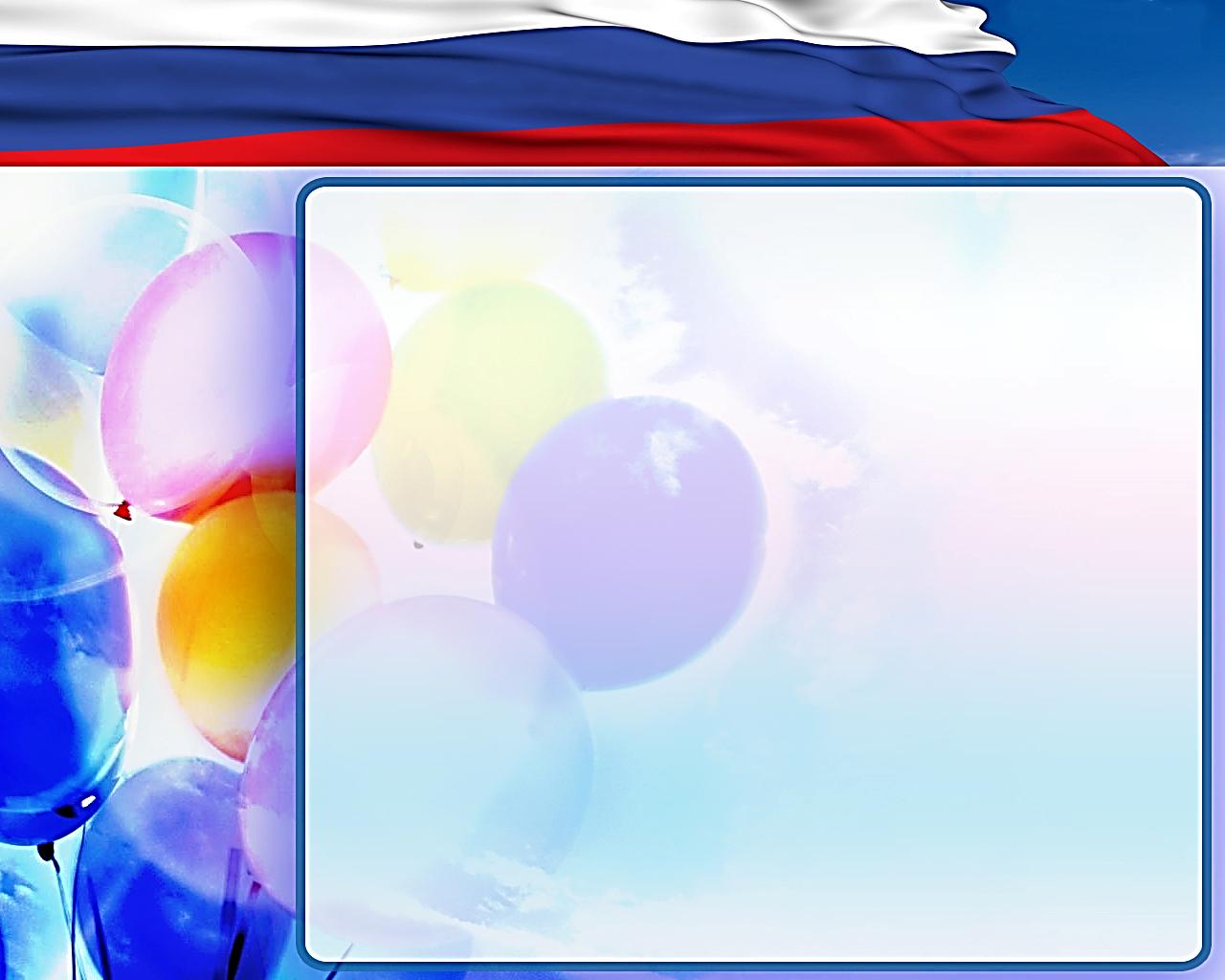 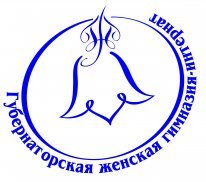 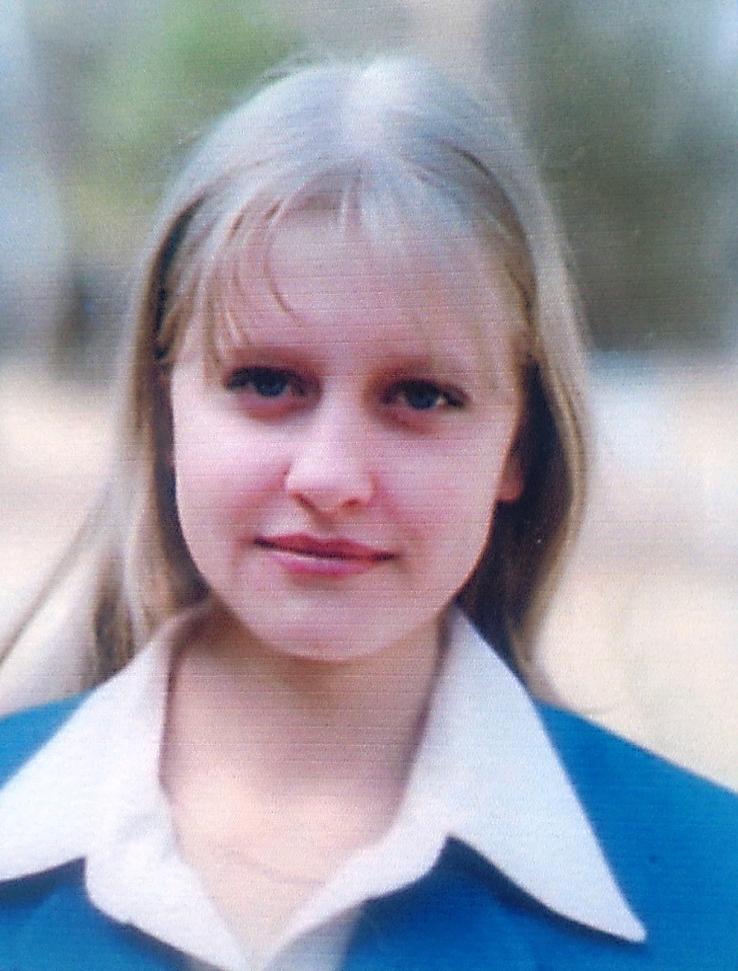 В составе хореографической студии «Колокольчик» в 2003, 2004 гг. заняла 1 место в Малых Дельфийских играх среди губернаторских образовательных учреждений.
В 2004 г. поступила в Кемеровский государственный университет культуры и искусств на специальность «Социальная педагогика».
ЧАЙКИНАЕВГЕНИЯсеребряная медаль
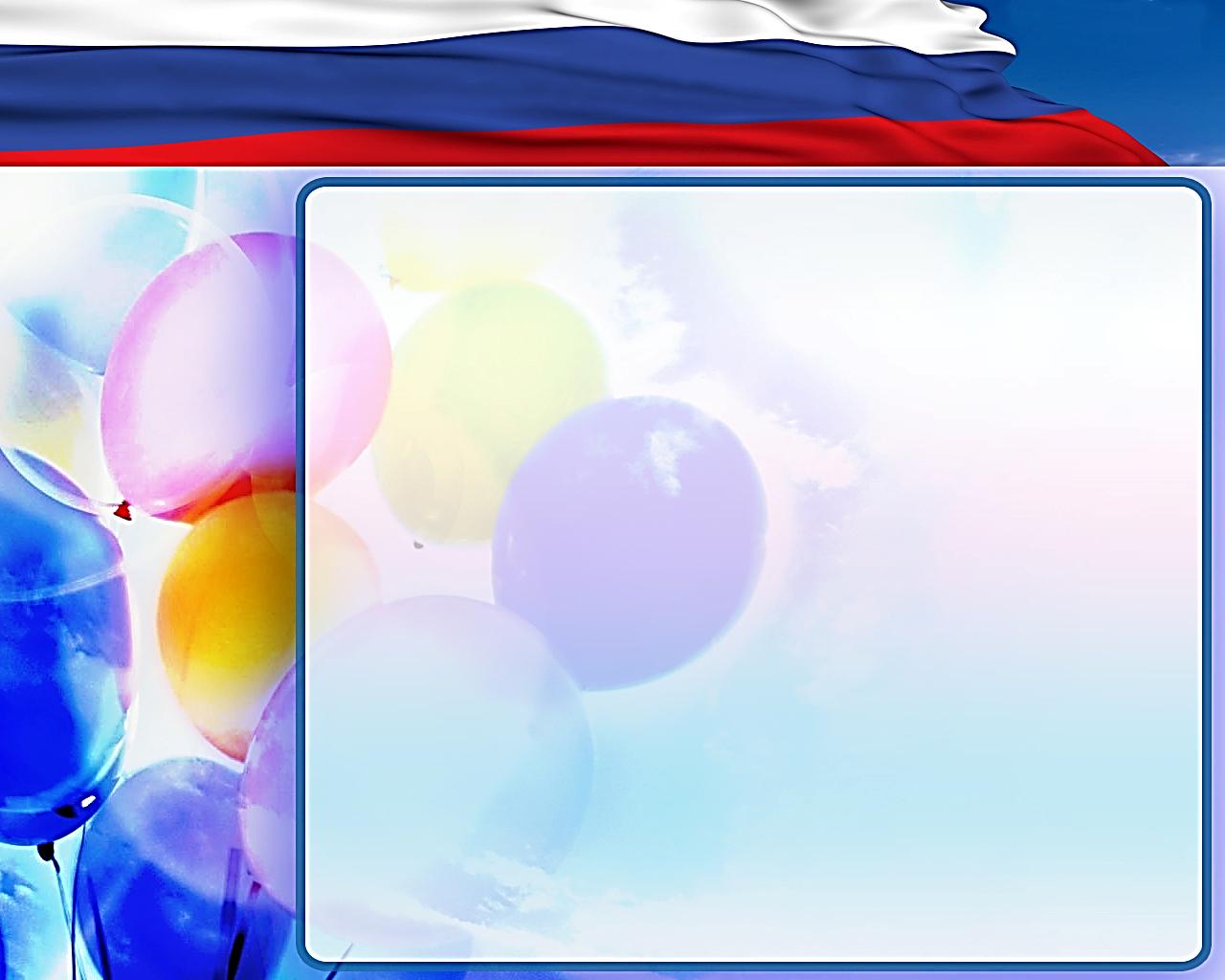 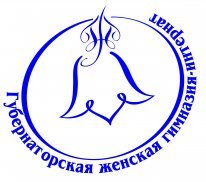 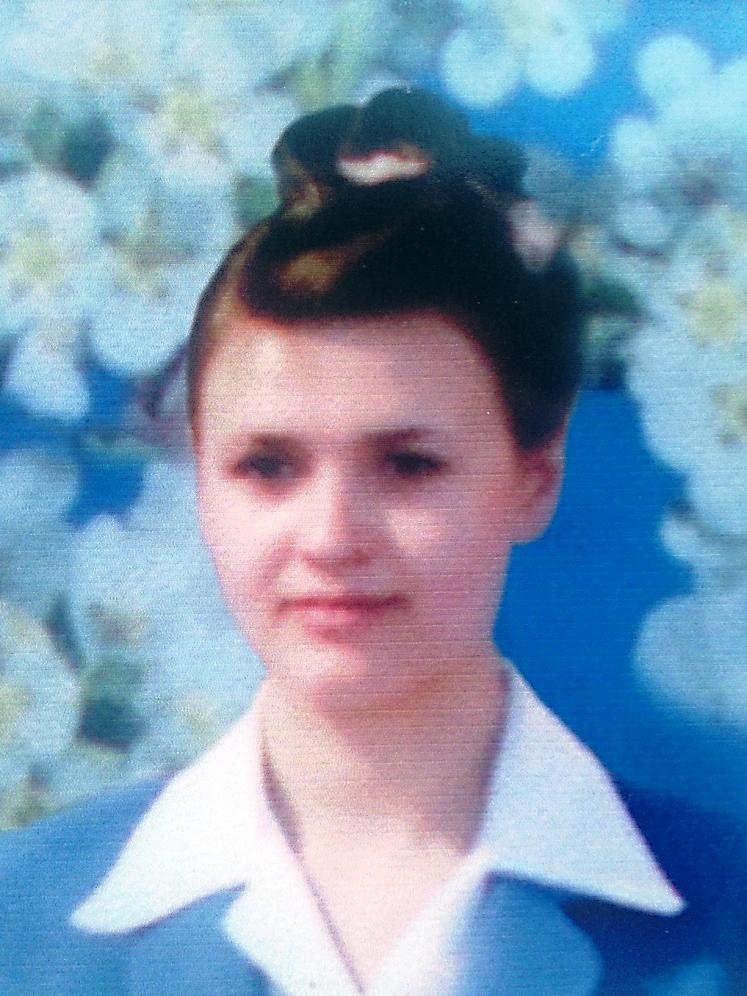 Принимала активное участие в общественной жизни гимназии, была постоянной ведущей гимназических мероприятий. 
В 2004 г. поступила в Томский университет систем управления и радиоэлектроники  на гуманитарный факультет.
ЯДРОВАЮЛИЯсеребряная медаль